神奈川県平塚市提供資料
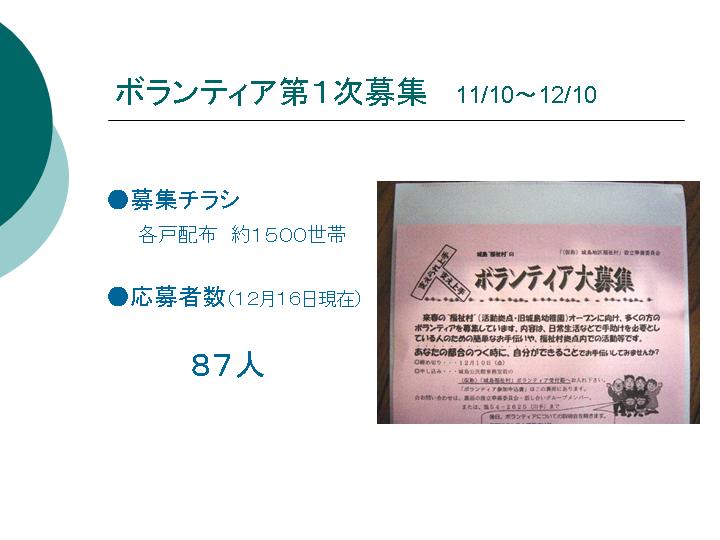 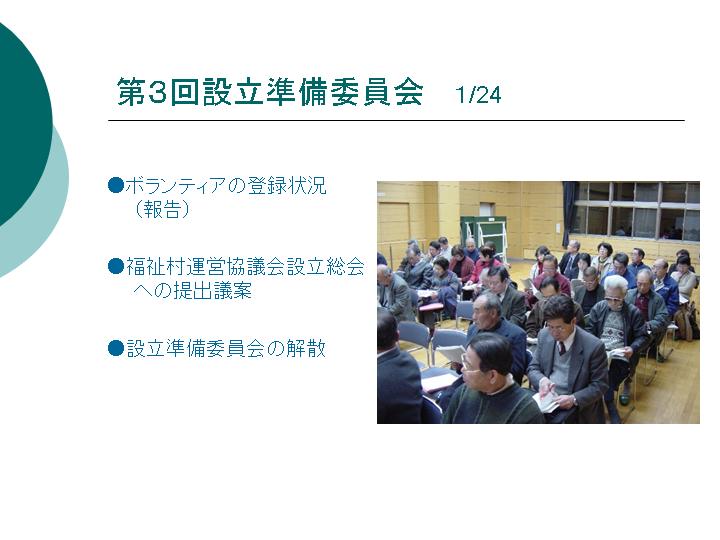 13
15
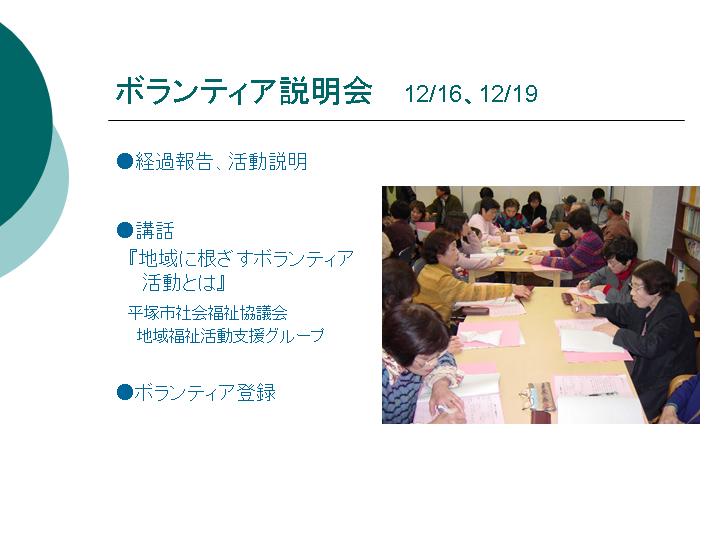 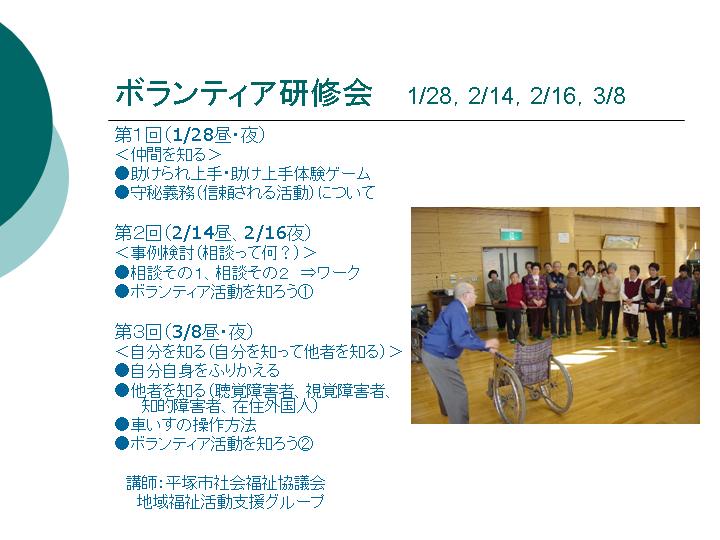 14
16
34
神奈川県平塚市提供資料
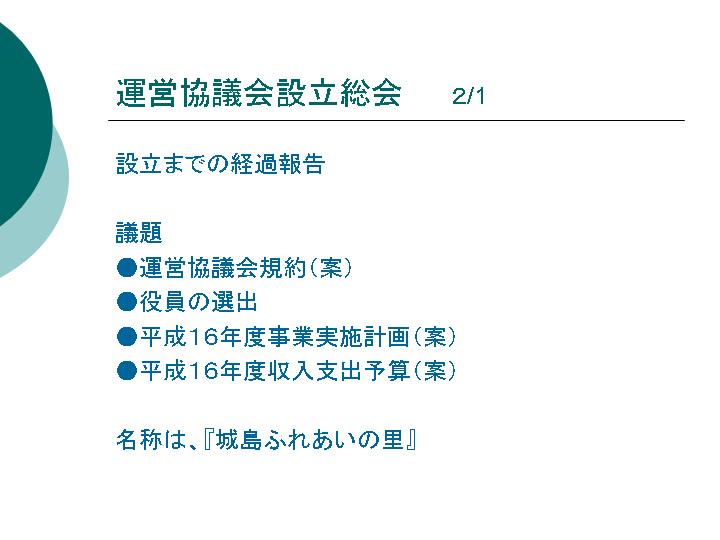 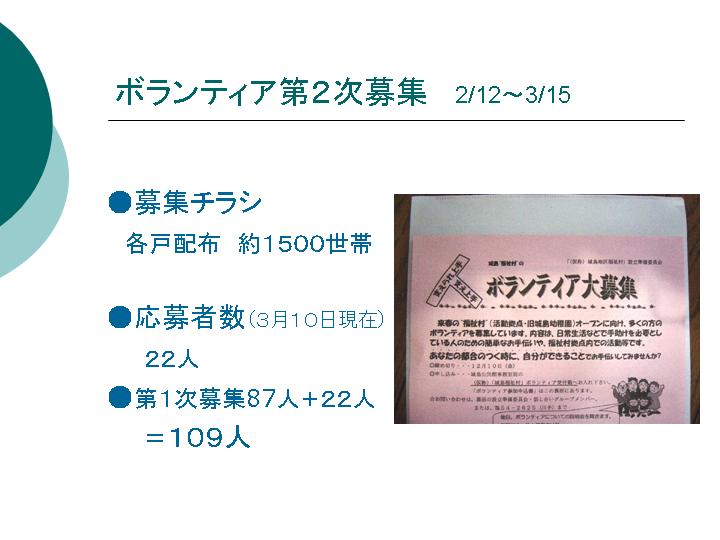 17
19
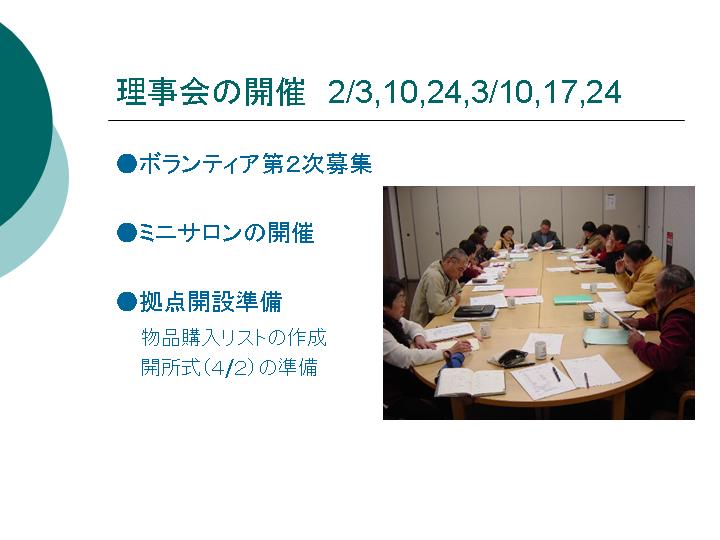 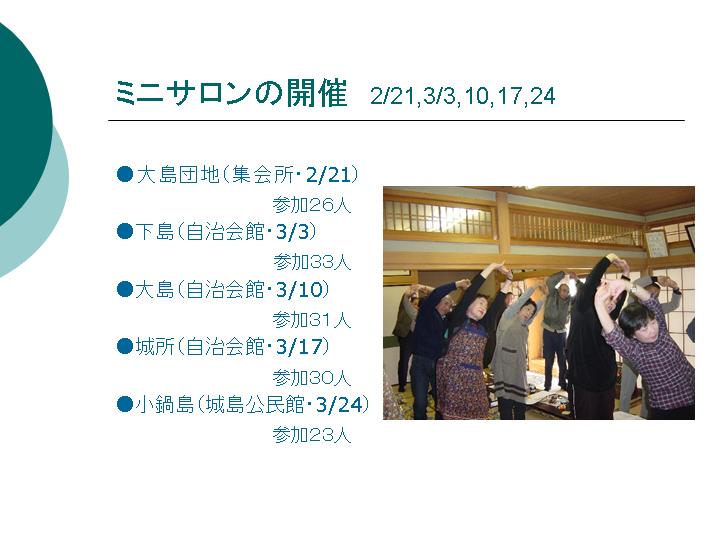 18
20
35
神奈川県平塚市提供資料
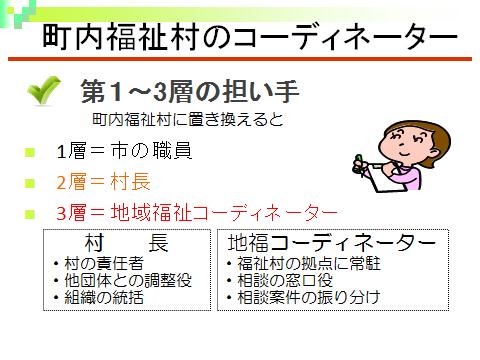 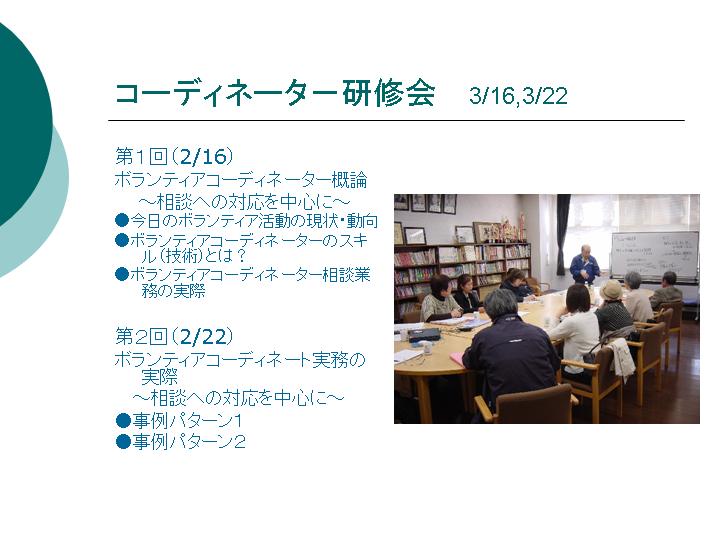 21
23
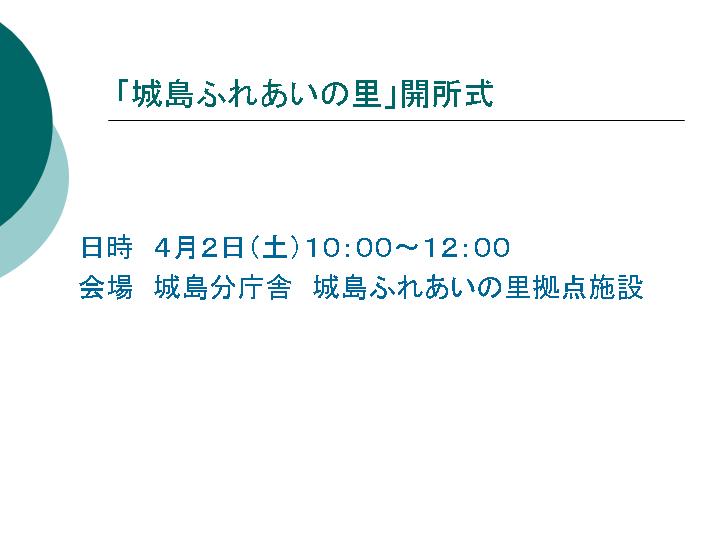 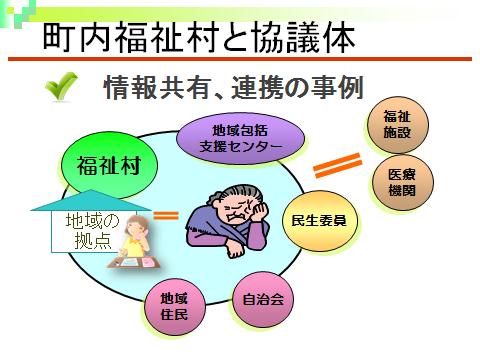 22
24
36